色素増感太陽電池を作って発電実験をしてみようーＳＰＰでの授業実践を通してー
著者：川村教授
遺伝　　2005年11月号　掲載
発表者：横山昇平
背景
エネルギー環境教育の重要性
風力発電
自然に吹く風を利用していない
太陽光発電
市販の太陽電池
を利用
実際に作ることを通して学ぶ
エネルギー・環境教育
色素増感太陽電池
＝
色素増感太陽電池
光合成型太陽電池
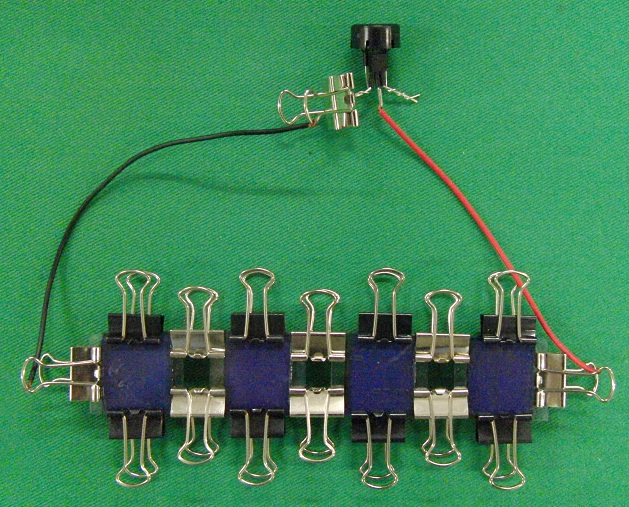 主な材料
電気伝導性透明電極
二酸化チタン（TiO2）
色素
ヨウ素電解溶液
色素増感太陽電池
二酸化チタンは主に紫外領域に良く反応する
紫外線	高エネルギー
		短波長
透過しやすく
使い勝手も悪い
色素
可視光領域にまで広く反応するようになる
（増感）
なぜ色素増感太陽電池なのか
普及しているアモルファスシリコン型
　　製造段階でのエネルギー　膨大
　　高い技術力
　　廃棄段階での大量の産業廃棄物
色素増感型
　　低コスト！
　　比較的小規模施設での製造可能
　　環境への影響　少
材料はこんなところに
二酸化チタン
光触媒・ペンキ（塗料）・歯磨き粉・化粧品・チョコ等の白色・・・
色素
ハイビスカス・紫キャベツ・ブルーベリー・・・
（指示薬系）
ヨウ素溶液
うがい薬（イソジン）
電気伝導性・・・
液晶等
作り方のポイント
色素
孔に入り込む
二酸化チタンの層
高温で焼き付けることで二酸化炭素を飛ばし
多孔質化
色素
二酸化チタン
I－
I－
I－
ヨウ素液
黒鉛
発電原理
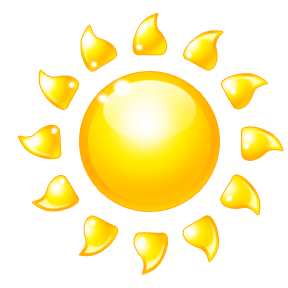 ガラス基板
負極
電気導電膜
e-
e-
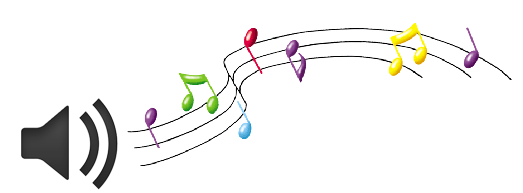 h+
h+
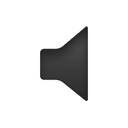 e-
e-
I3－
正極
電気導電膜
ガラス基板
反応式
3Ｉ-
Ｉ3-　＋2e-
[Speaker Notes: LOK]
授業案（3時間構成）
1時間目	教員による演示実験
			材料の用途と日常生活の関係
			シリコン型との違い
これらを説明、イメージをつかませる
二酸化チタンの焼き付け

鉛筆による炭素の塗りつけ
実際に作製
2時間目	作製の続きおよび発電実験
			
			植物色素での染色
			ヨウ素溶液を滴下し組み立て
			発電実験

3時間目	応用
		自分たちで持ち寄った植物色素で実験
		配置等の工夫
＊　晴れていない場合は
　　  ハロゲン等の光を当てる
実践
長野市立桜ケ丘中学校
鳥取県立青谷高校

反応
自分たちには作れないだろう
実際に作れて感動
身近なものと感じた
自らが化学技術でエネルギー・環境問題に貢献できることを体感
いろいろな植物色素での発電実験
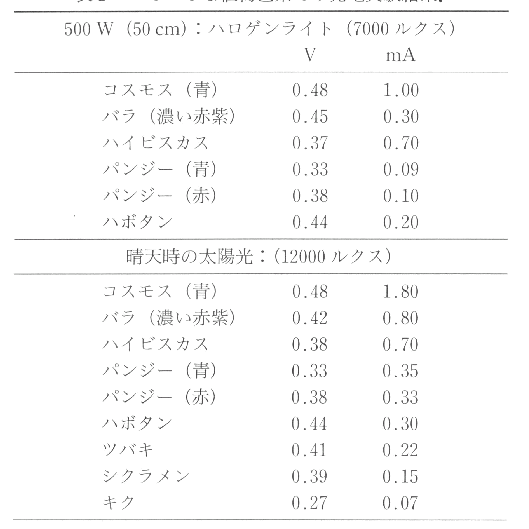 室内でも再現可能
身近な材料で出来る実体験
まとめ
この実践授業外でも、多くの化学実験教室での実践を行っている。
自ら作り、それによって現象を確認できる。
エネルギー問題や地球環境問題に対する興味・関心を高められる。

先端科学技術をベースに実験教材を適切に提供することは学習効果が高い。
論文を読んで
実験教室において、さらにクリエイティブな発想を引き出したい
生徒・児童の関心を引き、知ろうとする人には適切に説明する努力

様々なパターンを試し、さらなる色素の発展を
考えてほしいこと
学校現場において、実験を行う際
　　児童・生徒に自由な発想で行わせるべきか。

　　賛成派　　　　　　　　　　　　　　　　反対派

に分かれてディベートを行いましょう。
[Speaker Notes: ソーラー発電の有用性
　特に、エネルギーのこと普及率のこと]